Abstract

This presentation shows a Use Case introducing some SDN concepts to the OMNIRAN framework
An SDN-based approach for OmniRAN
OmniRAN use case contribution
OMNIRAN and SDN
Software defined networking provides mechanisms for:
Applying software to the operation of the network
Installing rules on switches, providing smart brains to the network
Dividing the network on infrastructure and operation
SDN provides mechanisms for sharing a network between operators
OMNIRAN is a good opportunity to make a coherent use of all 802 technologies, providing the glue between them in order to build up carrier-grade 802-networks
OMNIRAN+SDN can be used to reduce the CAPEX+OPEX of the offloading infrastructure by sharing infrastructure while providing flexible per-operator configuration
Comparison with current managed WiFi architectures
Current managed deployments use centralized architectures with coupled data and control paths
Radio configuration and forwarding to the appropriate AP is performed at a central point
This has clear scalability issues
Centralized point of failure
Centralized point of configuration and aggregation of traffic
Forwarding bottleneck
How can OMNIRAN improve it?
Split between control and data path
Unified controller for radio configuration and data path control
Use of packet templates to identify UE traffic
Provide dedicated link between the UE and the gateways for different types of traffic
Configure Access Network for data path forwarding
Data path can use standard L2 switches, line speed forwarding
Mobility can be supported within the Access Network 
Flexible forwarding within the Access Network in a scalable by splitting control and data plane
Infrastructure as a service, sharing of the same infrastructure by multiple providers
Example (data path)
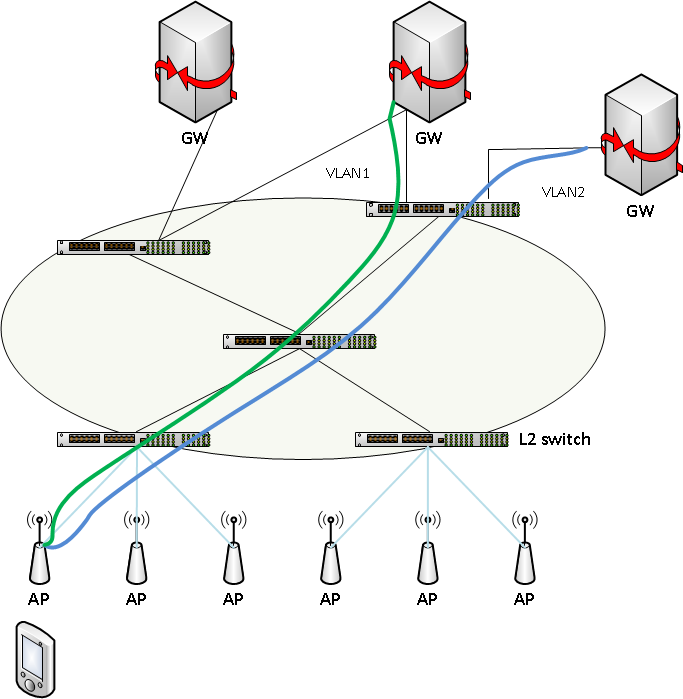 Example (control/data path split)
And we can even go multi-operator!
Applicability
Multi-802 technology applicability
The access network configuration is independent of the access technology that is being used
For instance with 802.11, upon reaching the AP, traffic is managed independently of the access technology used
Leverage on one of the advantages of IEEE 802 technologies, such as common 802.1 layer
SaMOG applicability
Although the different solutions for SaMOG phase 2 propose different ways to encapsulate the traffic up to the Gateway, none of them propose how to distribute information in the TWAN
E.g., VLAN tagging, how do we assure consistency of VLAN tags across all TWAN if the MN moves?
Summary
OMNIRAN is a good opportunity to integrate SDN capabilities in IEEE 802 networks
The integration of SDN and 802 technologies enables new use cases and business opportunities
Complement current operator networks
All building blocks are here, it is just a matter of gluing everything together!
Background
Summary of SaMOG solutions for phase 2
New SaMOG working document (TR 23.852-v1.4) focuses on providing three main functionalities
Transport of multiple PDN connections between UE and GW
VLAN Tags + MAC address differentiation
PPPoE-based approach
Multi-PDN connection control protocol
Control of creation/remove of PDN connection
Signal if it is a handover or a new attachment
Service signaling (NSWO, new PDN to EPC..)
Solutions vary but mostly all try to extend ANQP/GAS/SLAAC/DHCP or create a new L2 protocol
Service discovery
Need to know what services (IP continuity, NSWO, local breakout, multiple-PDN connections) are available in the TWAN
Mostly all proposals are based on extending EAP-AKA signaling or ANQP/GAS (most prevalent EAP)